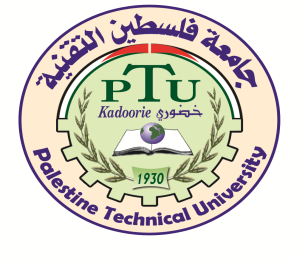 كلية الأعمال والاقتصاد
قسم العلوم المالية
مبادئ التمويل – التمويل والبيئة والتشغيليةد. محمد احمد سيد احمد
الفصل الصيفي: 2024-2023
المحاضرة الأولى : 2024-07-21
أهداف الفصل:-
1- التعرف على مفهوم التمويل.
2- الوقوف على هدف وظيفة التمويل في المنشآت.
3- الاطلاع على نشأة وتاريخ التمويل.
4- التعرف على علاقة علم التمويل بالعلوم الأخرى.
5- الوقوف على ماهية البيئة التشغيلية لمنشآت الأعمال وتأثيرها على قرارات المدير المالي.
6- الاطلاع على الأشكال القانونية لمنشآت الأعمال.
7-  التذكير بالقوائم المالية ومحتويات قائمة التدفقات النقدية.
8- التعرف على رأس المال العامل من حيث مفهومه وأهميه وسياسات تمويل رأس المال العامل.
أهداف المحاضرة :
نتوقع في نهاية المحاضرة الأولى أن يكون الطالب قد تمكن من تحقيق الأهداف التالية:-
1- التعرف على مفهوم التمويل والتفريق بين التمويل والإدارة المالية.
2- الاطلاع على مجالات التمويل.
3- أخذ فكرة مختصرة عن مصادر التمويل.
4- الاطلاع على تاريخ دراسة علم التمويل.
5- الوقوف على التحديات التي واجهة المدراء الماليين في عقد الثمانينيات من القرن الماضي.                   
6- التعرف على التطورات التي حدثت في تسعينيات القرن الماضي وأدت إلى إعادة النظر في مواضيع الإدارة المالية .
7- الاطلاع على هدف الوظيفة المالية في المنشآت.
8- القدرة على كشف العلاقة بين علم التمويل والعلوم الأخرى.
التمويل والبيئة التشغيلية:- Financial and Environment
مقدمة 
لقد تطور علم التمويل في العقدين الأخيرين من القرن الماضي تطوراً ملحوظاً،
وذلك للتغلب على التحديات المتزايدة التي واجهت منشآت الأعمال.
أبرز مميزات هذين العقدين والتي ساعدت في تطور علم التمويل:-
1- حدة التضخم.
2- التدخل الحكومي المباشر وغير المباشر في النشاط الاقتصادي.
3- التقدم التكنلوجي الهائل.
4- تزايد المسؤولية الاجتماعية للشركات.
هذا بالإضافة إلى التحدي الجديد الذي تواجهه الشركات وهو العمولة   Globalization والذي فرض على المدير المالي تحديات جديدة سواء كانت محلية، أو إقليمية، أو عالمية، أو تكنلوجية, أو اقتصادية أو تشريعية أو تنافسية.
مفهوم التمويل:-
تعريف عملية التمويلFinancing  :- هي الحصول على الأموال من أنسب المصادر.
تعريف الإدارة المالية  Financial Management: هي الحصول على الأموال من أنسب المصادر وحسن إدارتها واستخدامها من التخطيط إلى الرقابة المالية.
وبذلك تكون الإدارة المالية هي التطبيق العملي لمفاهيم علم التمويل في الشركات.  
علم  التمويل Finance  كأحد مجالات المعرفة يضم أربعة حقول رئيسية  كما هي موضحة في الشكل التالي:









مما سبق يتضح أن المقصود بكلمة التمويل:- هو مجال من مجالات المعرفة وليس مجرد وظيفة الحصول على الأموال في المنشأة.
يعود اتساع مجال التمويل إلى ما تشهده المجتمعات المتقدمة من تطور بسبب امتلاكها للموارد، ولأنها متطورة إداريا.
إن الطرق المختلفة التي تحصل بها المنشآت على ما تحتاج إلية لقيامها وازدهارها من الأموال هي أول ما يفكر به كل صاحب مشروع أو مدير، حيث لا يمكن الحديث عن ربح دون وجود رأس المال، وذلك لأن الفرص الاستثمارية تتمتع بالكثافة بينما رأس المال يتمتع بالندرة.
حقول التخصص (المعرفي) في مجال التمويل
التمويل الدولي
International Finance
الإدارة المالية في الشركات المساهمة
Corporate Finance
الأسواق المالية والنقدية
Capital and Money   Market
الاستثمارات
Investment
علم التمويل علم واسع وديناميكي في حالة تطور دائم لذلك يشمل تخصصات متعددة نتعرض إلى نبذة بسيطة عن كل منها.
مجالات التمويل:-
1- الأسواق المالية والنقدية: Capital and Money Market 
يشمل المؤسسات المالية بأنواعها وأشكالها كافة من بنوك وشركات تأمين ومؤسسات أقراض، ويشمل آلية عمل أسواق الأوراق المالية والأسواق النقدية ففي هذا المجال يتم التعرف على:-
أ- الأسباب التي تؤدي إلى ارتفاع وانخفاض معدلات الفائدة.
ب- التعرف على الأنواع العديدة للأدوات المالية مثل الرهونات Mortgages وشهادات الإبداع Certificates of Deposit بأشكالها وأنوعها وطرق إصدارها وتداولها.
ج- التعرف على جميع المفاهيم التي لها علاقة بإدارة الأعمال، إن إدارة أية مؤسسة مالية تعني المعرفة بالمحاسبة، والتسويق ونظم المعلومات.
2- الاستثمار: Investments        
 -يتم التعرض لمواضيع المتعلقة ببيوت السمسرة كافة والتي تختص ببيع وتحليل الأوراق المالية.
- التعرف على إدارة استثمارات البنوك وصناديق الإدخار.
- التعرف على كيفية إدارة شركات التأمين وتكوين محفظتها الاستثمارية أو المالية.
3- التمويل الدولي: International Finance
- يركز على مصادر التمويل والاستثمار في النطاق الدولي ، حيث يتميز هذا المجال بالتغير الديناميكي المستمر، بسبب استمرارية التغير والتطور سواء على صعيد سياسات موازين المدفوعات وما يتبعها من تغير في أسعار الصرف، أو نتائج تلك التغيرات والتطورات على الشركات خاصة العابرة للقارات.
-  يهدف ذلك إلى تقليل المخاطر التي تواجهها، وطرق حمايتها Hedging من مخاطر الانكشاف Exposure بعد أن تكون قد تنبأت بشكل مسبق بالتغيرات المتوقعة لأسعار الصرف بالإضافة إلى المخاطر السياسية وغيرها من المخاطر.
4- الإدارة المالية في الشركات:  Corporate Finance
- المدير المالي في الشركات يكون مسؤولاً عن:-
1- تحديد مصادر التمويل.
2- كيفية استثمارها في الشركات.
علم التمويل كأحد مجالات المعرفة:-
يتكون من مجموعة من الحقائق والأسس العلمية والنظريات التي تتعلق بالحصول على الأموال من مصادرها المختلفة وحسن إدارتها واستخدامها سواء من جانب الأفراد أم منشآت الأعمال أم حكومات.
على مستوى الأفراد Personal Finance: يسعى الأفراد إلى تحقيق أعلى مستوى من الرفاهية لذلك لا بد أن يوازن في توزيع الدخل بين الاستهلاك والاستثمار.
- منشآت الأعمال تسعى إلى البقاء والاستمرارية وتحقيق الهدف الاستراتيجي إلى المالكين وهو تعظيم ثروة الملاك.
لذلك تسعى إلى استغلال كل الفرص الاستثمارية، والتغلب على مشكلة ندرة الأموال من خلال البحث عن مصادر التمويل آخذين بعين الاعتبار التوفيق بين العائد والمخاطر، وكذلك دراسة أسواق المال لأنها توفر المصادر المالية للمدير المالي، للحصول على احتياجات المؤسسة المالية أو لاستثمار الفائض النقدي الذي يمتلكه.
- إن وجود دائرة مالية ضرورة في كل منشأة وذلك حسب حجمها وطبيعة عملها، ويشرف على هذه الدائرة المدير المالي Chief Financial Officer (CFO)، ويطلق عليه في كثير من الأحيان Vice President For Finance   نائب الرئيس للشؤون المالية.
- قرار اختيار مصدر التمويل وهومن أهم القرارات المالية: 
1- التمويل بالملكية:- ويمثل بالأسهم العادية والأرباح المحتجزة.
2- التمويل بالدين:- ديون قصيرة الأجل ومتوسطة الأجل وطويلة الأجل ( السندات ).
يختار المدير مصدر التمويل الملائم والأرخص والذي لا يعرض المنشأة لخطر كبير.
ويجب أن يكون قد حدد سبل الإنفاق ليختار المصدر بما يلائم الإنفاق من حيث أمول الملكية         طويلة أو قصيرة الأجل.
ويتم كل ذلك من خلال قيام المدير بالتخطيط مسبق بشكل سليم مرتكز على قاعدة معلوماتية صحيحة.
تاريخ دراسة التمويل:-
- ظهر علم التمويل بشكل مستقل في كليات إدارة الأعمال مع بداية القرن العشرون وتركز على تكوين الشركات وعمليات الاندماج Merger.
- بداية العشرينات من القرن الماضي بدأ علم التمويل بالاهتمام بالبحث عن مصادر تمويل جديدة لتمويل الاستثمارات، فبدأ بمعالجة أنواع السندات.
- خلال فترة الكساد 1930 حصل تحول في علم التمويل، حيث تم التحول من التركيز على النشاط التوسعي Expansion للشركات إلى البحث عن: 1- كيفية بقاء الشركات Survival، 2- معالجة مواضيع الافلاس Bankruptcy 3- إعادة تنظيم المنشآت وسيولتها 4- تنظيم الأسواق المالية.
- الأربعينات وبداية الخمسينات أصبح كمجال وصفي للمؤسسات نظرة خارجية أكثر منها إدارية.
- نهاية الخمسينات وبداية الستينات:- تحول من كونه مجال للتحليل التمويلي النظري إلى كونه علماً يختص بكل القرارات التي تتعلق بالمنشأة مثل اختيار الأصول وتحديد الهيكل المالي، وأصبحت المهمة الأساسية الوظيفة المالية هي البحث عن الكيفية التي يمكن من خلالها تعظيم ثروة المالكين.
التحديات التي واجهت المدراء الماليين في بداية الثمانينيات والتي أدت إلى تغير في الوظيفة المالية:-
1- التضخم Inflation وتأثيره على قرارات الأعمال:-
يقصد به:- الارتفاع المستمر في الأسعار مما يؤدي إلى تآكل القدرة الشرائية للعملة، فأصبح علم التمويل مطالب بإدخال هذا العامل المهم في تحليل أي قرار مالي.
مثل:- ايجاد معايير جديدة لتقييم المشاريع الاستثمارية نأخذ بعين الاعتبار عامل التضخم ، ومن ثم تحديد مصادر الأموال مما ينسجم مع أهداف هذه المشاريع.
2- تطور تنظيم المسؤوليات الاجتماعية: Social Responsibilities 
حيث أصبحت إحدى أهم المعايير التي تأخذها المنشآت بعين الاعتبار في قراراتها الاستثمارية.
3- إعادة تنظيم المؤسسات المالية:-
نتيجة لتوسع الأعمال المالية وابتكار الخدمات المالية المتطورة من قبل الشركات غير المالية.
4- ظاهرة الاندماج بكل الأشكال:-
يقصد به انضمام الشركات إلى بعضها، بهدف الاستفادة من المقدرات التكاملية المتوفرة لديها.
5- التوسع الكبير في حجم الأسواق والأعمال.
6- التطور الهائل والسريع في مجال الكمبيوتر.
- التطورات التي حدثت في بداية التسعينات أدى إلى إعادة النظر في مواضيع الإدارة:-
أولا:- العولمة ومن أسبابها:-
1- التقدم المستمر في الاتصالات والمواصلات، أدى إلى انخفاض تكاليف الشحن وبالتالي تحسين التجارة الدولية.
2- استحداث مؤسسة المواصفات والمقاييس الدولية.
3- تخفيض الحواجز والتعرفة الجمركية من قبل الحكومات نتيجة الاتفاقيات العالمية مثل اتفاقية التجارة الحرة وظهور منظمة التجارة العالمية.
4- التكنولوجيا العالية:- مما أدى إلى تقليل تكلفة الوحدة الواحدة من الانتاج وبالتالي انتاج وحدات كثيرة مما أدى إلى التوجه لفتح فروع Subsidiary في بلد أجنبي أو من خلال الأعمال المشتركة Joint Venture 
ثانياً:- توسع الاعتماد على استخدام تكنلوجيا المعلومات والاتصالات والحاسبات:
حيث أصبحت الشركات تمتلك شبكة معلومات ( INW ) فأصبح المدير المالي قادر على الاتصال بالأسواق المالية من مكتبه، واستخدام التحليل الكمي.
ثالثاً:- ظهور أزمة مديونية الشركات اليابانية 
إعادة النظر في الهيكل المالي للشركات، حيث أخذت تعمل على تخفيض المديونية.        .
رابعاً:- التطورات والأحداث التي أثرت على مفهوم التمويل مثل:-
التغير في مفهوم حقوق المساهمين وما تبعه من فاعلية المساهمين في تغير مجلس الإدارة.
هدف وظيفة التمويل في المنشآت:- 
هدف الإدارة المالية في المنشآت هو تحقيق غاية المساهمين من خلال تعظيم ثروتهم، وتحقيق المنفعة القصوى لهم، وهنا برز التساؤل التالي:-          
هل يتم ذلك من خلال التركيز على الأرباح؟
ظل الاعتقاد بأن يجب التركيز على الأرباح فقط حتى ظهور التضخم وتأكل القوة  الشرائية للنقود.
بدأ احتساب القيمة الزمنية للنقود في ظل فاعلية الأسواق المالية.
المقياس الأساسي لثورة المساهمين تتمثل بقيمة أسعار الأسهم في الأسواق المالية.
ﺍﻓﺘﺭﺽ  ﺃﻥ  ﺸﺭﻜﺔ  ﻤﺎ ﺤﺼﻠﺕ ﻋﻠﻰ ﺭﺃ ﺱ ﻤﺎل ﺇ ﻀﺎﻓﻲ ﻋﻥ ﻁﺭﻴﻕ ﺇ ﺼﺩﺍﺭ ﻭﺒﻴﻊ ﺃﺴﻬﻡ ﺠﺩﻴﺩﺓ، ﻭﻤﻥ ﺜﻡ ﺍﺴﺘﺜﻤﺭﺕ ﺭﺃﺱ ﺍﻟﻤﺎل ﻫﺫﺍ ﺒﺸﺭﺍﺀ ﺴﻨﺩﺍﺕ ﺤﻜﻭﻤﻴﺔ، ﺴﻭﻑ ﻴﺅﺩﻱ ﺫﻟﻙ  ﺇﻟﻰ ﺍﺯﺩﻴﺎﺩ ﺍﻟﺭﺒﺢ ﺍﻻﺠﻤﺎﻟﻲ ﻟﻠﺸﺭﻜﺔ، ﻭﻟﻜﻥ ﻓﻲ ﺍﻟﻭﻗﺕ ﻨﻔﺴﻪ ﻓﺎﻥ ﻋﺩﺩ ﺃﺴﻬﻤﻬﺎ ﺍﻟﻤﺘﺩﺍﻭﻟﺔ ﻓﻲ ﺍﻟﺴﻭﻕ ﺴﻴﺯﺩﺍﺩ ﺒﻤﻘﺩﺍﺭ ﻋﺩﺩ ﺍﻷﺴﻬﻡ ﺍﻟﺘﻲ ﺃﺼﺩﺭﺘﻬﺎ ﺍﻟﺸﺭﻜﺔ، ﻟﻠﺤﺼﻭل ﻋﻠﻰ رأ ﺱ ﺍﻟﻤﺎل ﻫﺫﺍ، ﻤﻥ ﻫﻨﺎ ﺴﻭﻑ ﻨﺤﺼل ﻋﻠﻰ ﻨﺘﻴﺠﺔ بأنه ﺇﺫﺍ ﻟﻡ ﺘﺤﻘﻕ ﺍﻟﻤﻨﺸﺄﺓ ﺃﺭﺒﺎﺤﺎ  ﺃﻋﻠﻰ ﻤﻤﺎ ﻜﺎﻨﺕ عليه ﻗﺒل ﺍﺼﺩﺍﺭ ﺍﻷﺴﻬﻡ ﺍﻟﺠﺩﻴﺩﺓ، ﻭإﺫﺍ ﻜﺎﻨﺕ ﻨﺴﺒﺔ ﺍﻟﺯﻴﺎﺩﺓ ﻓﻲ ﺍﻷﺴﻬﻡ ﺍﻟﻤﺘﺩﺍﻭﻟﺔ أﻋﻠﻰ ﻤﻥ ﻨﺴﺒﺔ ﺍﻟﺯﻴﺎﺩﺓ ﻓﻲ ﺍﻟﺭﺒﺢ ﺍﻻﺠﻤﺎﻟﻲ، ﻓﺈﻥ ﺭﺒﺤﻴﺔ ﺍﻟﺴﻬﻡ ﺴﺘﻨﺨﻔﺽ، ﻤﺴﺴﺒﺒﺔ ﺍﻻﻨﺨﻔﺎﺽ ﻓﻲ ﻗﻴﻤﺔ ﻜل ﺴﻬﻡ ﻤﻥ أسهم  ﺍﻟﺸﺭﻜﺔ، ﻭﺒﺎﻟﺘﺎﻟﻲ ﻓﻲ ﺜﺭﻭﺓ ﺍﻟﻤﺎﻟﻜﻴﻥ، ﻓﺎﻟﺒﺤﺙ ﻋﻥ ﺘﺤﻘﻴﻕ ﺃﻗﺼﻰ ﺭﺒﺢ ﻟﻠﺸﺭﻜﺔ ﻟﻥ ﻴﻀﻤﻥ ﺒﺸﻜل ﺤﺘﻤﻲ ﺘﺤﻘﻴق   ﺃﻗﺼﻰ ﺜﺭﻭﺓ ﻟﻠﻤﺴﺎﻫﻤﻴﻥ، ﻟﺫﻟﻙ ﻓﺎﻨﻪ ﻴﺘﻁﻠﺏ ﻤﻥ ﺍﻟﻤﺩﻴﺭﻴﻥ ﺍﻟﻤﺎﻟﻴﻴﻥ ﺃﻥ ﻴﺩﺭﻜﻭﺍ ﺍﻨﻪ ﻋﻠﻰ ﺍﻟﺭﻏﻡ ﻤﻥ ﺃﻫﻤﻴﺔ ﺍﻟﺭﺒﺢ ﻟﻠﺸﺭﻜﺔ إلا أﻨﻪ ﻋﻠﻴﻬﻡ ﺍﻟﺘﺭﻜﻴﺯ ﻋﻠﻰ ﺍﻟﻘﻴﻤﺔ ﺍﻟﺴﻭﻗﻴﺔ ﻟﻠﺸﺭﻜﺔ ﺒﺩﻻ ﻤﻥ ﺍﻷﺭﺒﺎﺡ ﺍﻷﺠﻤﺎﻟﻴﺔ ﻟﻠﺸﺭﻜﺔ .
علاقة التمويل بمجالات المعرفة الأخرى:-
أهم المصطلحات المالية التي يعتمد عليها علم التمويل:-
أ- القيمة الزمنية للنقود.
ب- تقويم الأسهم والسندات والأوراق التجارية.
وهي مستعارة من مجالات أخرى كالاقتصاد والمحاسبة.
1- علاقة التمويل بعلم الاقتصاد: Finance and Economics 
هناك علاقة وطيدة بينهما فكلاهما متعلقان بالتكاليف والأسعار وحركة الأسواق.
مثل:- المصطلحات الرئيسية في علم التمويل معدلات الفائدة وهي متعلقة بالأسعار.
لأن الفائدة هي عبارة عن سعر اقتراض الأموال لفترة معينية.
- يتشابهان باهتمامهما بسلوك السوق ومتابعة التغيرات والتطورات التي تطرأ عليه، حيث يهتم علم التمويل بأسواق الأسهم والسندات وأسواق العملات وأسعار الصرف.
- ويهتم الاقتصاد بتوازن الأسعار والفرص البديلة وقوانين العرض والطلب والمنافسة.
2- علاقة التمويل بالمحاسبة: Finance and Accounting
العلاقة متداخلة بينهما حيث يعتمد عمل المدير المالي في قراراته التمويلية على المعلومات التي يوفرها المحاسب، ويمكن أن يكون المحاسب هو رجل التمويل في الشركات الصغيرة.
- مهمة المحاسب هي توفير البيانات المحاسبية والمدير المالي اتخاذ القرارات المالية.
3- علاقة التمويل بالإدارة: Finance and Management
يعرف Vaiol الإدارة من خلال وظيفة المدير وهي أن يتنبأ ويخطط وينظم وينسق ويراقب.
- حتى تكون ناجح لا بد أن تكون قادر على ممارسة النشاطات الإدارية والموارد.
4- علاقة التمويل بالأساليب الكمية: Finance and Quantitive Methods
- يجب أن يكون المدير المالي على معرفة بالأساليب الكمية حتى يستطيع أن ينجح في تحقيق هدف المنشأة مثل ( كميات النقود، إيرادات، تكاليف، التزامات، مجموع الاستثمارات ).
- حيث يتم قياس كل شيء وربطه بالعائد والمخاطر.
- التمويل يرتبط بالقيمة الزمنية للنقود والفائدة ــــــــــــــــــــ الخ.
ولذلك على المدير المالي أن يكون ملم بالإحصاء والجبر حتى يستطيع أن يتعامل مع القرارات المالية بشكل سهل ومبسط.